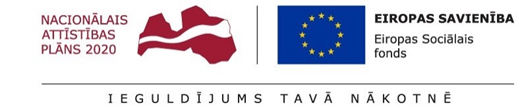 Informācijas aprite un kvalitāteAptaujas rezultātu apkopojums
2020./2021.m.g.
Kā informācija nokļūst līdz skolēnam?
Informācijas saņemšanai un nosūtīšanai izmantoja:

Balvu novada mājaslapu- Karjeras izglītības sadaļu;
E-pastu ( skolas, klases audzinātāju un skolēnu);
Klases audzināšanas stundas ZOOM platformā;
Mykoob, e-klase - elektroniskos žurnālus;
WhatsApp grupas;
Instagram;
Facebook;
Talefonisku saziņu, t.sk. videozvanus.
Biežāk izmantotā informācija, 
             tās noderīgums
Informācija par atvērto durvju dienām, tās aktualizācija www.niid.lv
( Piedāvājumu izmantoja ~ 65 skolēni)
Ļoti noderīga informācija studiju uzsākšanai, mācību vides iepazīšanai.
Tika pārrunāti piedāvājumi, apskatītas mācību iestāžu atrašanās vietas, specialitātes un mācību priekšmeti.
“Dzīvei gatavs”
piedāvājums par tiešsaites nodarbībām

(Piedāvājumu izmantoja Stacijas pamatskolas, Balvu Valsts ģimnāzijas,Tilžas vidusskolas un Bērzpils vidusskolas skolēni)
Ļoti izglītojošas un interesantas ekskursijas- nodarbības! Iegūtā informācija noderēja dabaszinību apguves procesā.
Noderīga nākotnes plānu realizēšanai.
Jaunas profesijas Profesiju pasaulē www.profesijupasaule.lv

(Piedāvājumu izmantoja ~ 53 skolēni)
Ļoti plašs un daudzveidīgs materiāls, kuru skolēni izmantoja, lai iegūtu informāciju par sev interesējošo profesiju, kā arī pētīja informāciju par svešām, jaunām profesijām. 
Klases stundā skolēni veidoja aprakstus par savas nākotnes profesijas kādu spilgtu pārstāvi.
Tiešsaistes sarunas ar 24 Latvijas zinātniekiem un zinātniecēm 

(Piedāvājumu izmantoja ~ 18 skolēni)
Skolēniem ļoti patika. Saikne ar realitāti.
5 interaktīvas lietotnes attālinātajam mācību procesam
https://learningapps.org/ 
https://quizizz.com/ 
https://padlet.com/ 
https://pley.google.com/ 
https://www.canva.com/ 
https://drossinternets.lv/
Noderīgi saziņai, informācijas ieguvei, mobilitātei
Skolēni izmantoja vēstures, politikas u.c. mācību stundās
Karjeras Ziņas https://viaa.gov.lv/lat/karjeras_atbalsts/euroguidance_sadala/kad_zinu_izdevumi/
Labs materiāls klases audzināšanas un sociālo zinību stundām.
Pieejams arī Balvu novada mājaslapā.
Materiāli skolēniem, skolotājiem un vecākiem http://www.balvi.lv/izglitiba/karjeras/23119-dazadi-pieejamie-materiali-skolotajiem-skoleniem-un-vecakiem
Noderīgi materiāli klases audzināšanas stundām, individuāli skolēniem un arī vecākiem.
Klases stundās izmantoja videomateriālu “Zaļais Pipars”, “Latvijas veiksmes stāsti”
Lielākais tiešsaites pasākums Latvijā par studiju izvēli
 IZGLĪTĪBA UN KARJERA 2021
(Piedāvājumu izmantoja ~ 70 skolēni)
Iespēja saņemt daudzveidīgu izglītības iestāžu informāciju par tālākizglītības iespējām. 
Bija interesanti iepazīt nepazīstamas profesijas pārstāvjus.
Ideāls, noderīgs pasākums.
Tests: „Kādu virzienu izvēlēties pēc 9. klases?” https://karjerasmateriali.lv/testi-par-karjeras-izveli-personibu-interesem-2/ 

(Piedāvājumu izmantoja~80 skolēni)
Ļoti interesanti testi. Skolēni paši atzina, ka testu rezultāti saskan ar viņu domām. Kaut gan, reizēm skolēni mēdz neatainot patieso informāciju.
Secinājumi:
+ pozitīvais
- negatīvais
Daudz ļoti noderīgas informācijas, ko var izmantot gan skolēni, gan vecāki, gan skolotāji, iekļaujot arī integrētajā mācību saturā. Informācija viegli pieejama.
Pedagoga-karjeras konsultanta atgādinājumi liek pievērst uzmanību aktuālākajam.
Liels informācijas daudzums, un, attālinātajā mācību procesā grūti izsekot tās izmantošanai katram skolēnam individuāli.
PALDIES PAR UZMANĪBU!Aktivitāte tika īstenota programmas “Izaugsme un nodarbinātība” 8.3.5. specifiskā atbalsta mērķa "Uzlabot pieeju karjeras atbalstam izglītojamajiem vispārējās un profesionālās izglītības iestādēs"projekta Nr. 8.3.5.0/16/I/001 “Karjeras atbalsts vispārējās un profesionālās izglītības iestādēs” ietvaros.
Aptauju veica Balvu novada Izglītības, kultūras un sporta pārvaldes pedagoģe-karjeras konsultante Lidija Ločmele, sadarbībā ar klašu audzinātājiem un atbildīgajiem par karjeras izglītību skolās.